Trails That Last: Siting, Construction, and Maintenance
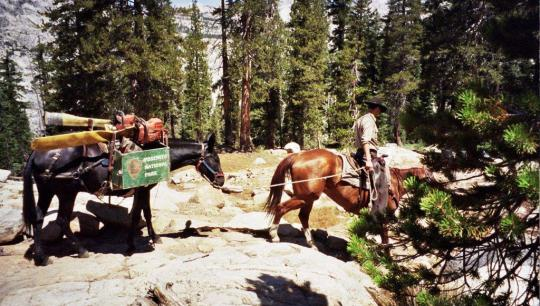 Logan-Park.org | Illinois Horse Fair
First, Thanks.
You, for joining us today
Please ask questions as we go, don’t wait

Sheryl King, Ph.D.

David Nobbe, Ph.D.

Emi Hayashi, D.V.M.
Who I Am
Southern Ohio

Xenia

Virginia Tech

SIU Forestry
Today’s Goal
Sensible trail work

Measure twice, cut once

Evidence-based techniques
Why We Do It
Safety

Quality experience

Resource protection

Get more people riding
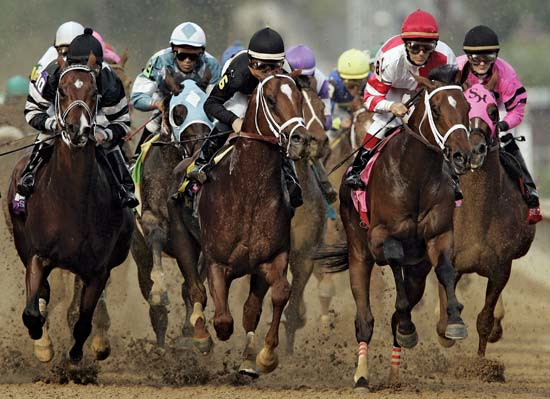 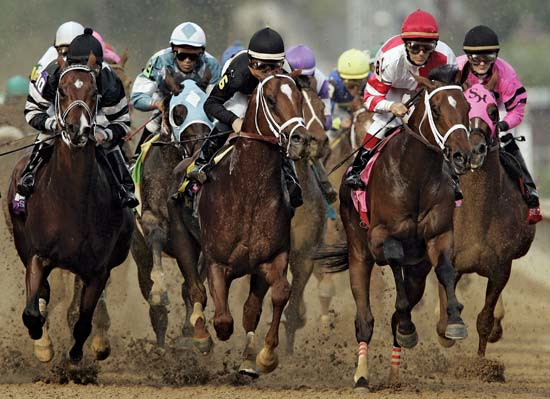 In racing, this is awesome.

From a trail maintenance perspective, 
this is a complete disaster.
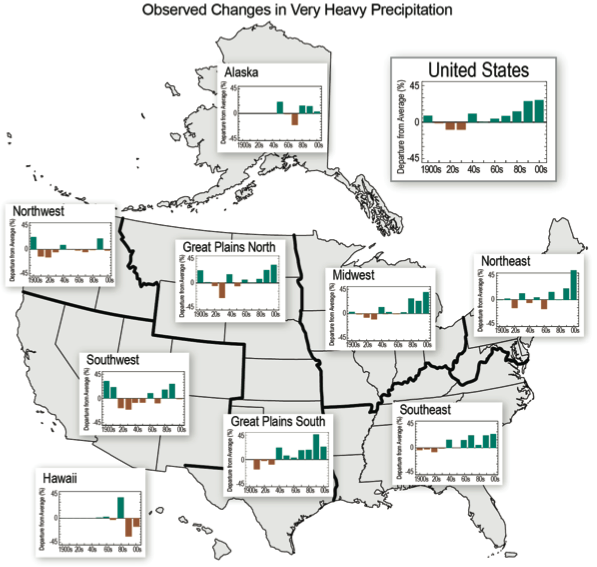 Why Trail Science Matters
So, A Good Trail--
Protects you

Protects horses

Protects resources

Interesting
Discussion – When Trails Fail You…
How do they fail you?

What are the most common problems that tick you off?
Prep: Measure Twice, Cut Once
Prep: Measure Twice, Cut Once
Tools
Rules
Tools
Time
Labor
Regulations
Land ownership
Liability exposure
Prep: Measure Twice, Cut Once
Tools
Power Equipment
Tools
Time
Labor
Tractor w/ scoop & blade or
Dingo
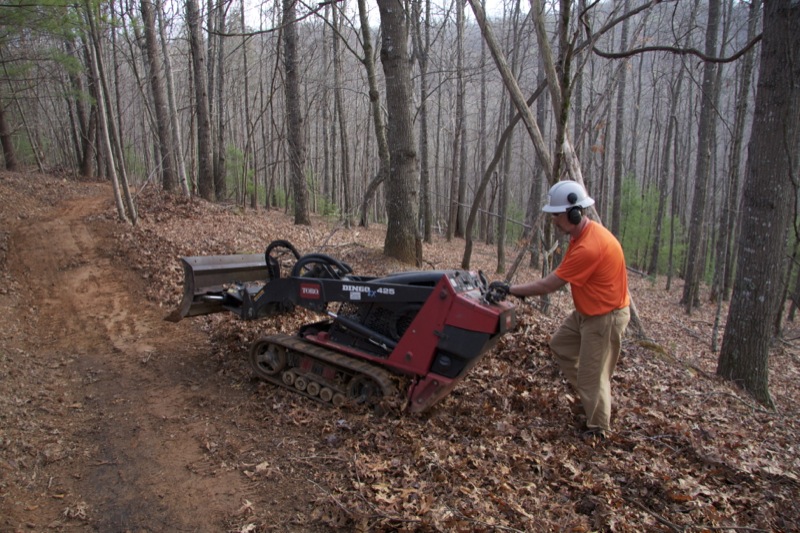 Prep: Measure Twice, Cut Once
Tools
Power Equipment
Tools
Time
Labor
Tractor w/ scoop & blade or
Dingo
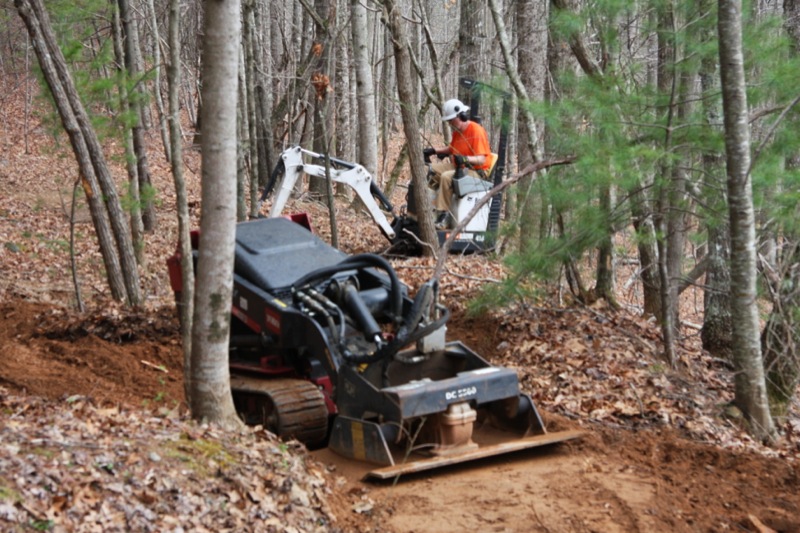 Prep: Measure Twice, Cut Once
Tools
Power Equipment
Tools
Time
Labor
Tractor w/ scoop & blade or
Other narrow-gauge mech
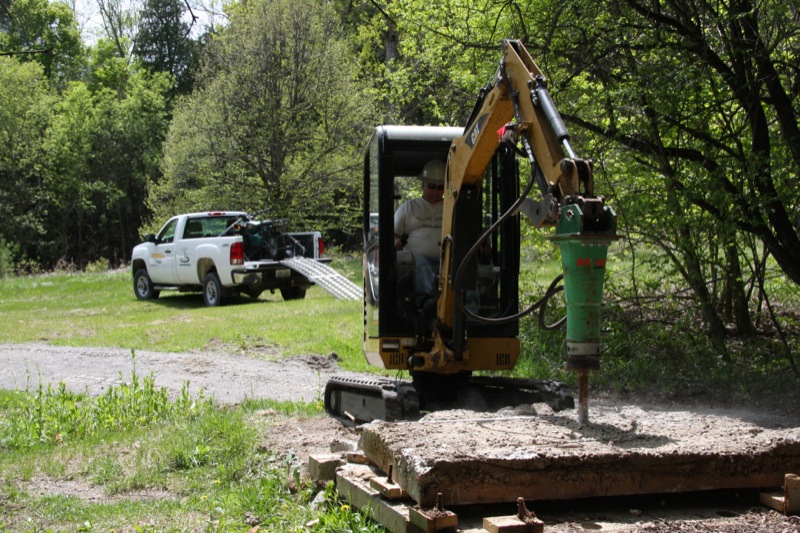 Prep: Measure Twice, Cut Once
Tools
Hand Equipment
Tools
Time
Labor
Clinometer
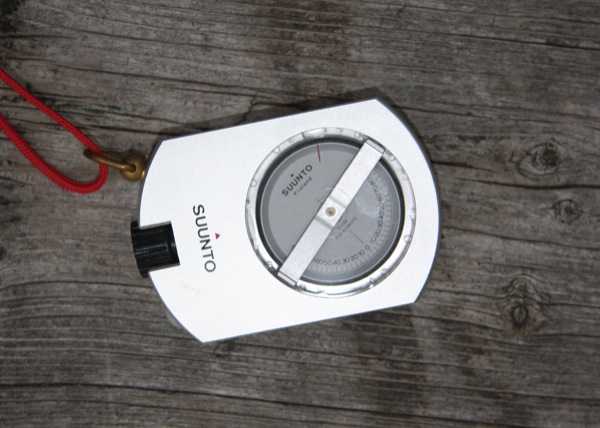 Prep: Measure Twice, Cut Once
Tools
Hand Equipment
Tools
Time
Labor
Clinometer
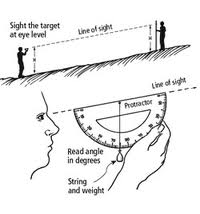 Image: extension.umn.edu
Prep: Measure Twice, Cut Once
Tools
Hand Equipment
Tools
Time
Labor
Clinometer
Never trust your eyeballs regarding slope!
Prep: Measure Twice, Cut Once
Tools
Hand Equipment
Tools
Time
Labor
Rock bar
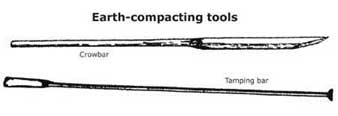 Image: fhwa.dot.gov
Prep: Measure Twice, Cut Once
Tools
Hand Equipment
Tools
Time
Labor
Pulaski
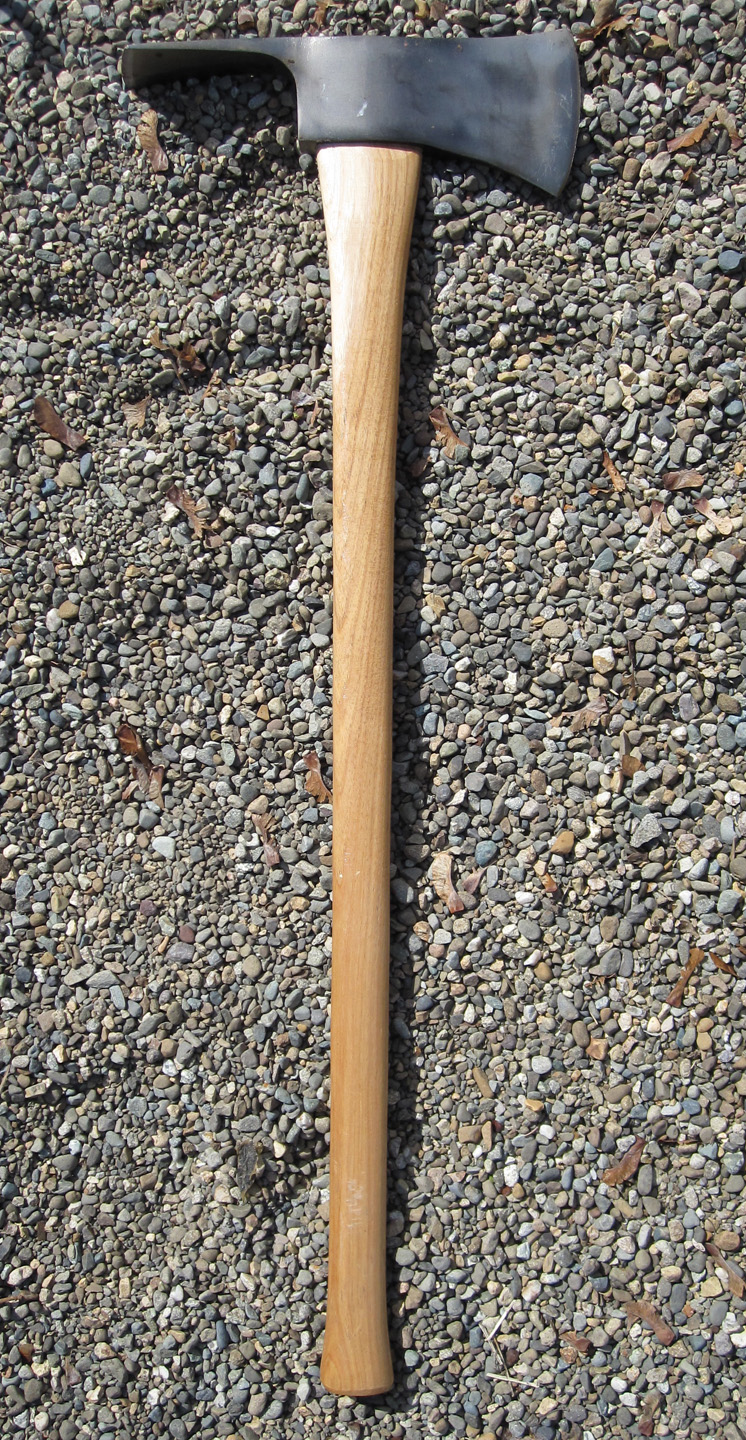 Images: dedavisart.wordpress.com
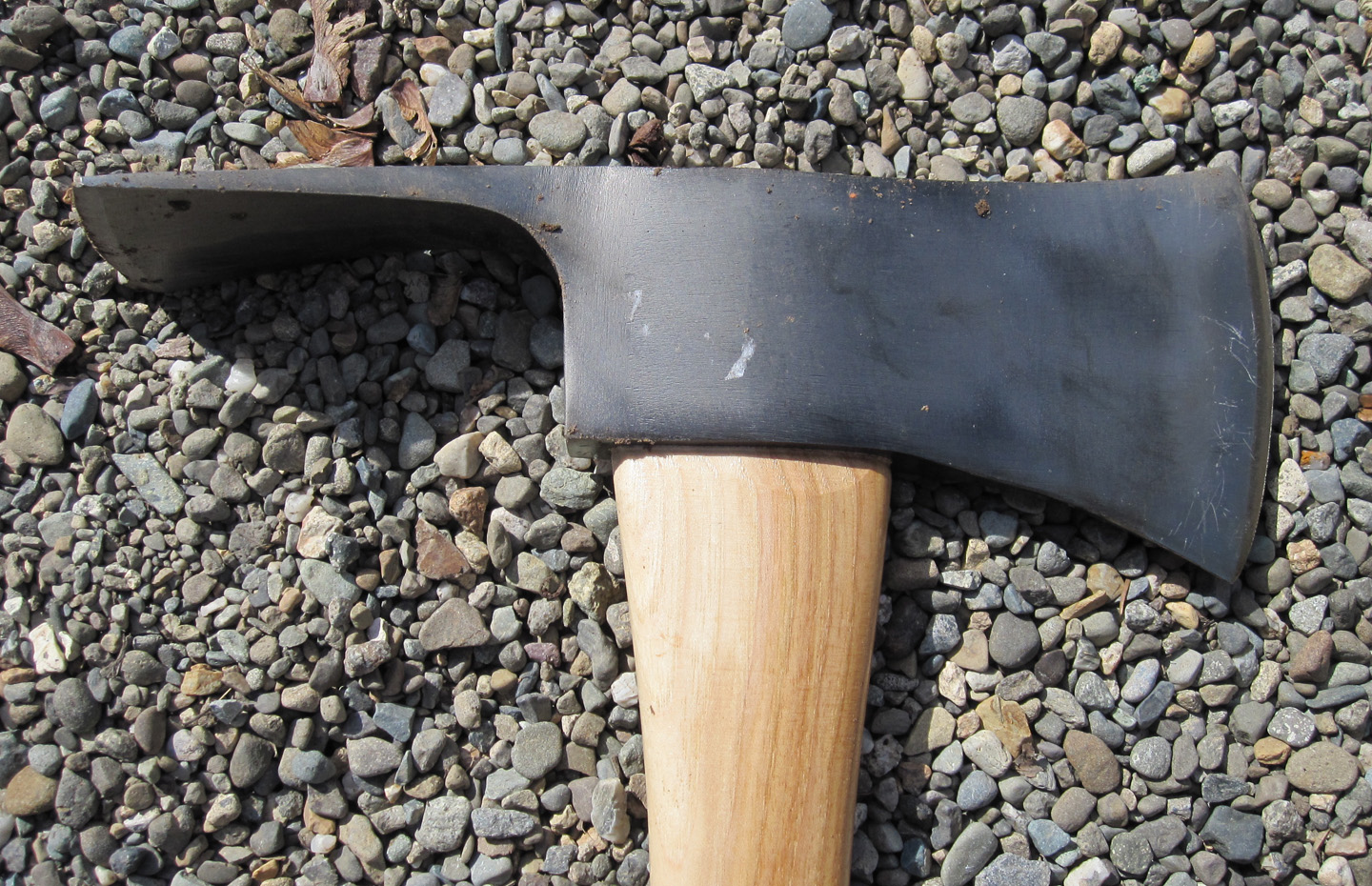 Prep: Measure Twice, Cut Once
Tools
Hand Equipment
Tools
Time
Labor
Arborist telescoping loppers
Keep you safely in the saddle
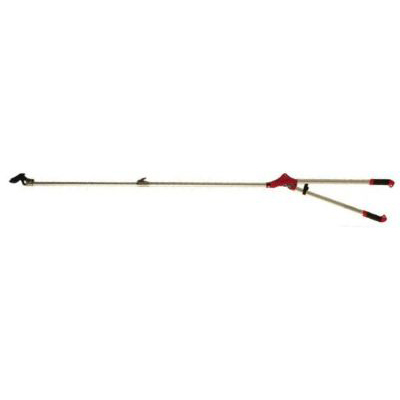 Image: atraes.com.au
Prep: Measure Twice, Cut Once
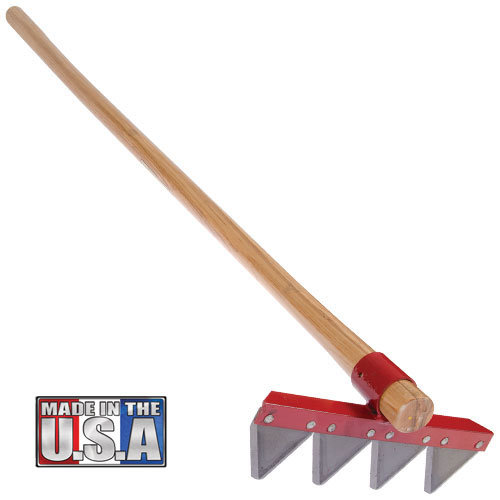 Tools
Hand Equipment
Tools
Time
Labor
Council rake
Image: amleo.com
Prep: Measure Twice, Cut Once
Tools
Hand Equipment
Tools
Time
Labor
Rogue hoe
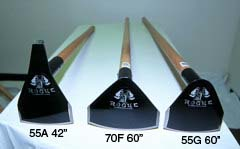 Image: thestgeorgeco.com
Prep: Measure Twice, Cut Once
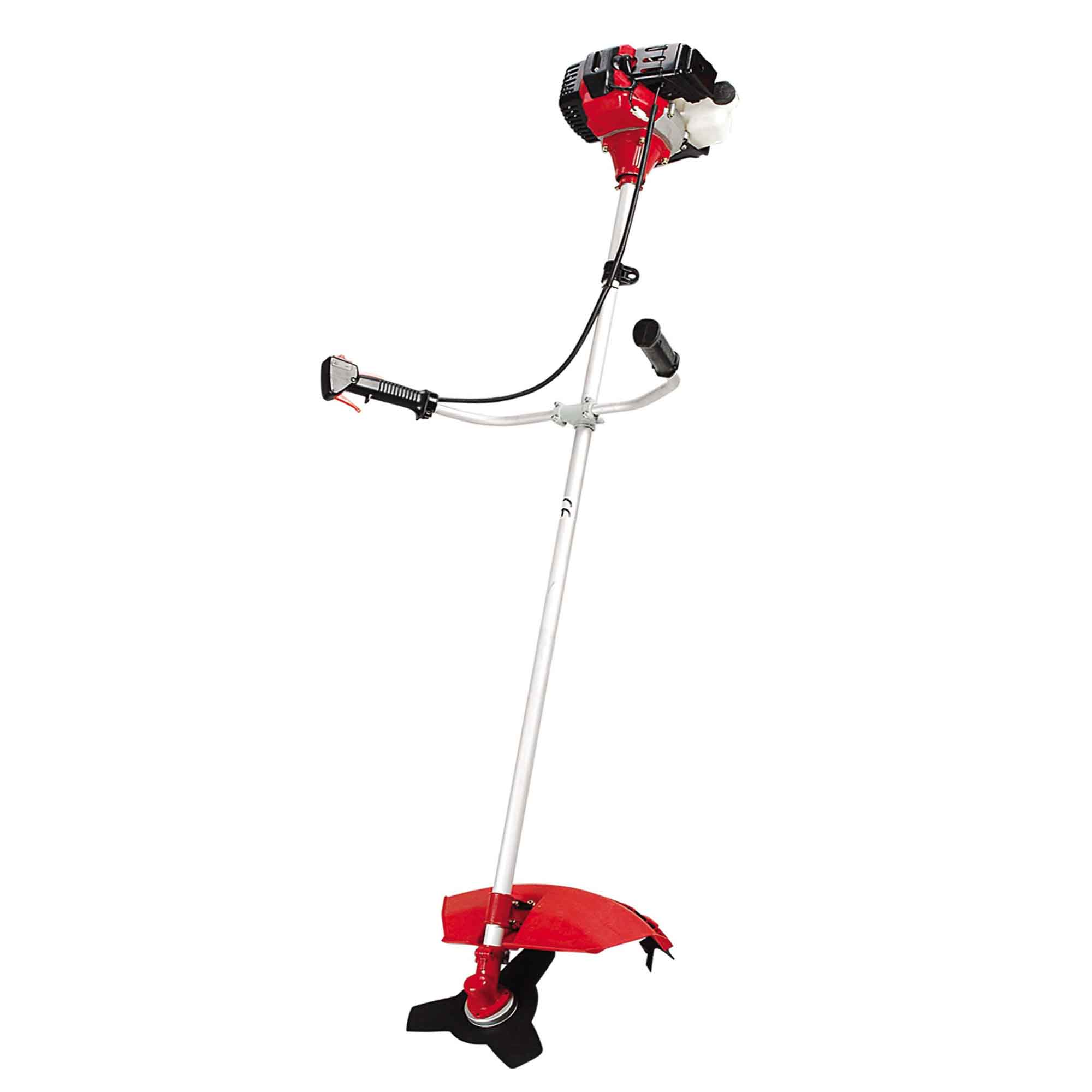 Tools
Hand Equipment
Tools
Time
Labor
Brushcutter
Image: freewtc.com
Prep: Measure Twice, Cut Once
Tools
Hand Equipment
Tools
Time
Labor
Stump grubber
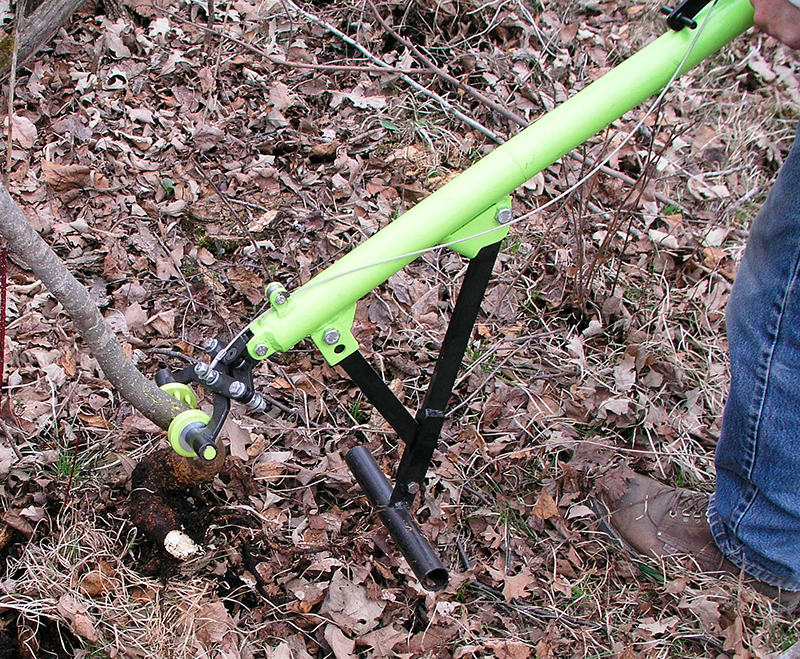 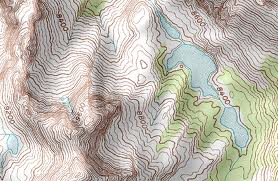 Siting (designing the trail)
Siting: Landform Position
Ridge
Valley
Sidehill
Best vistas
Most exposed
Fastest damaged (weather)
Hard to drain
Much braiding
Siting: Landform Position
Ridge
Valley
Sidehill
Few vistas
Least exposed
Fastest damaged (mud)
Impossible to drain
Standing water health problems
Much braiding
Siting: Landform Position
Ridge
Valley
Sidehill
Moderately exposed
Good vistas
Easy to drain
Minimal braiding
“Contour trail”
Rolling grade dips
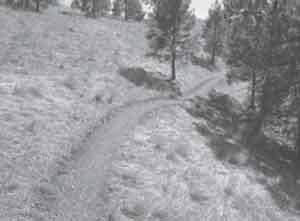 Image: fs.fed.us
Siting: Set the Centerline
Slope
TSA
Substrate
Vegetation
Use level and type
Water
Sight lines
Landform slope




Higher is better
Siting: Set the Centerline
Slope
TSA
Substrate
Vegetation
Use level and type
Water
Sight lines
Landform slope

Trail slope




Lower is better
5% to 8% max
Less than you think!
Siting: Set the Centerline
Slope
TSA
Substrate
Vegetation
Use level and type
Water
Sight lines
Landform slope

Trail slope




Lower is better
5% to 8% max
Less than you think!
Contour trail
Contour Trail Looks Like:
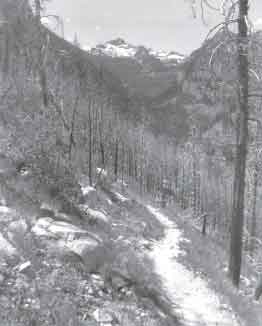 Contour Trail Looks Like:
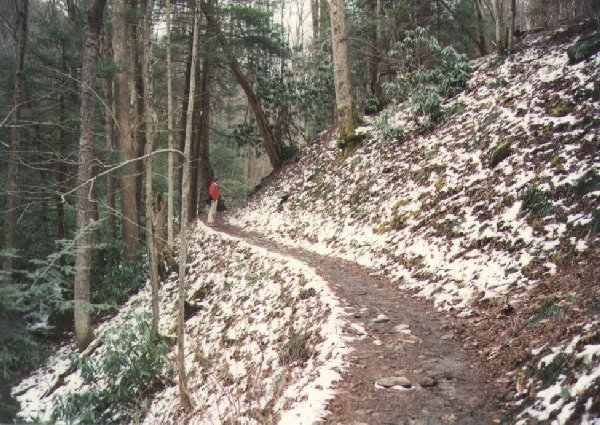 Siting: Set the Centerline
Slope
TSA
Substrate
Vegetation
Use level and type
Water
Sight lines
Old way: Half rule

“trail slope always less 
than half landform slope”
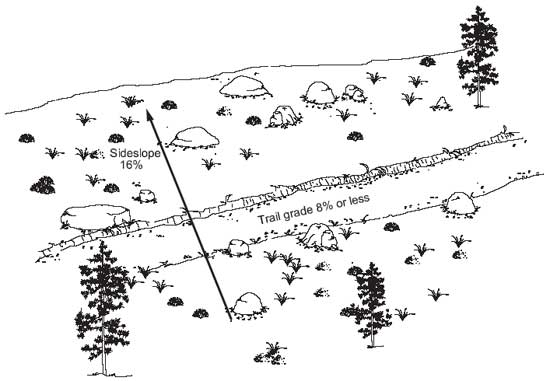 Image: fhwa.gov
Siting: Set the Centerline
Slope
TSA
Substrate
Vegetation
Use level and type
Water
Sight lines
Trail – Slope Alignment Angle
(0 – 90°)
 Higher is better

Hill’s facing (“aspect”)
Trail’s direction

65 to 90° ideal
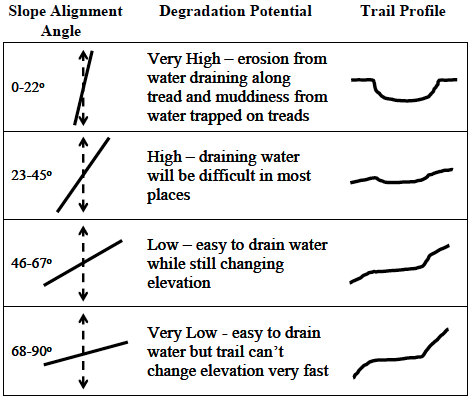 Siting: Set the Centerline
Slope
TSA
Substrate
Vegetation
Use level and type
Water
Sight lines
Mineral Soil:
Coarse
Sand
Silt
Clay
Siting: Set the Centerline
Slope
TSA
Substrate
Vegetation
Use level and type
Water
Sight lines
In loess, remove down to mineral soil

Add mixed fines 
Not graded
Siting: Set the Centerline
Slope
TSA
Substrate
Vegetation
Use level and type
Water
Sight lines
Trees
Shield from rain
Keep poor-draining trails wet
Siting: Set the Centerline
Slope
TSA
Substrate
Vegetation
Use level and type
Water
Sight lines
Trees
Shield from rain
Keep poor-draining trails wet

Grasses
Resistant and resilient
Browse, ticks
Siting: Set the Centerline
Slope
TSA
Substrate
Vegetation
Use level and type
Water
Sight lines
Do you have to share the trail?
Safer Shared Trails
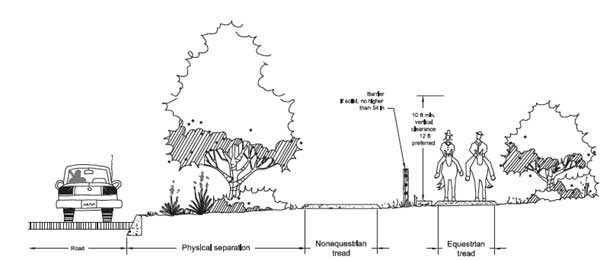 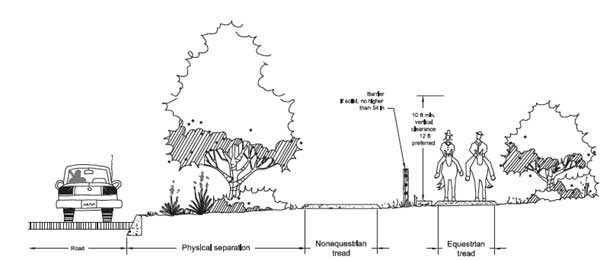 Motorized recreation
Physical buffer
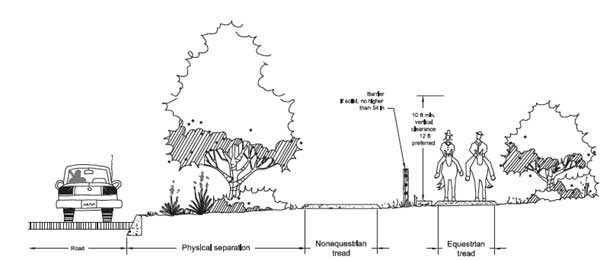 Motorized recreation
Physical buffer
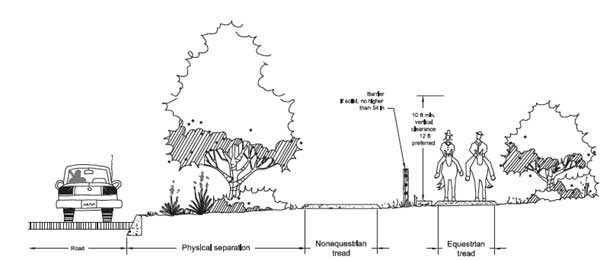 Motorized recreation, road cyclists
Hikers and MTB bikers
Physical buffer
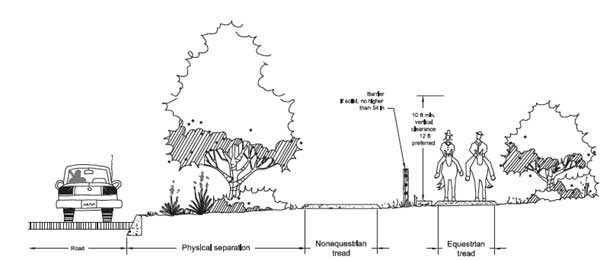 Motorized recreation, road cyclists
Hikers and MTB bikers
See-through fence, below 54 inches
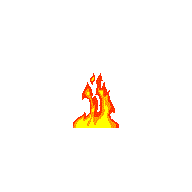 Pro tip: Use fire to manage for wildlife, Use well-planned trail as fire line
Siting: Set the Centerline
Slope
TSA
Substrate
Vegetation
Use level and type
Water
Sight lines
High maintenance trails look like this:
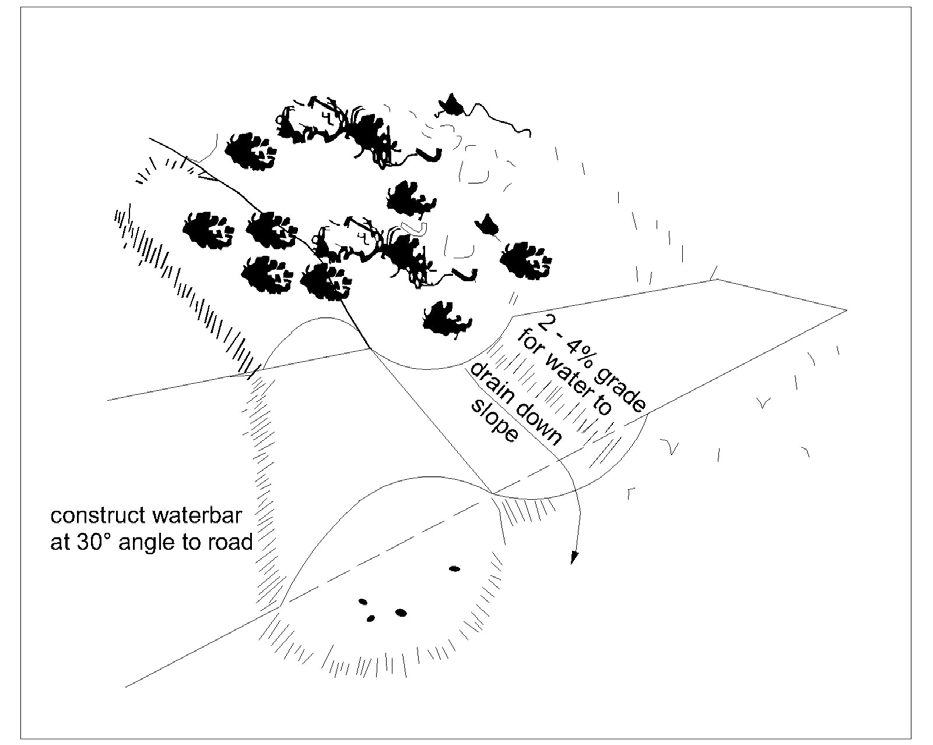 Image: elibrary.dep.state.pa.us
Siting: Set the Centerline
Slope
TSA
Substrate
Vegetation
Use level and type
Water
Sight lines
Low maintenance trails look like this:
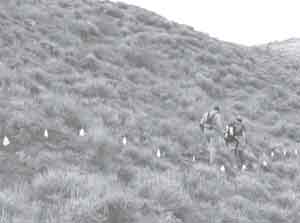 Image: fhwa.dot.gov
Siting: Set the Centerline
Low maintenance trails look like this:
Slope
TSA
Substrate
Vegetation
Use level and type
Water
Sight lines
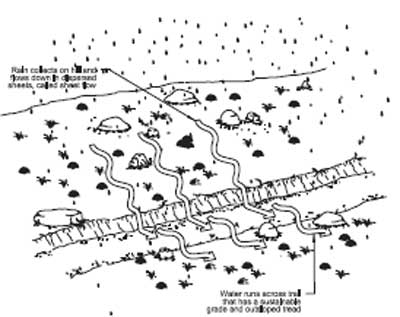 Image: fhwa.dot.gov
Siting: Set the Centerline
Low maintenance trails look like this:
Slope
TSA
Substrate
Vegetation
Use level and type
Water
Sight lines
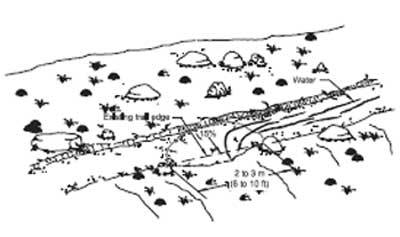 Image: fhwa.dot.gov
Siting: Set the Centerline
Trails parallel to streams become streams
Slope
TSA
Substrate
Vegetation
Use level and type
Water
Sight lines
50 – 150 ft. buffer to waterways based on slope
Siting: Set the Centerline
Slope
TSA
Substrate
Vegetation
Use level and type
Water
Sight lines
Not so good:
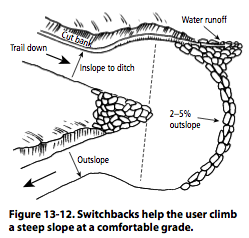 Image: woodlandstewardship.org
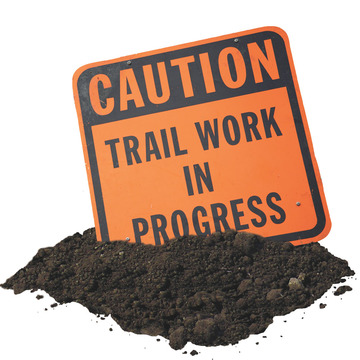 Image: chattanoogahiking.com
Trail Construction
Safety First and Last
The only good trail work day is one without spurting head wounds

Know your “kill radius”
Trail Construction
Flag
Cut
Subsurface
Surface
Vegetation
Trail Construction
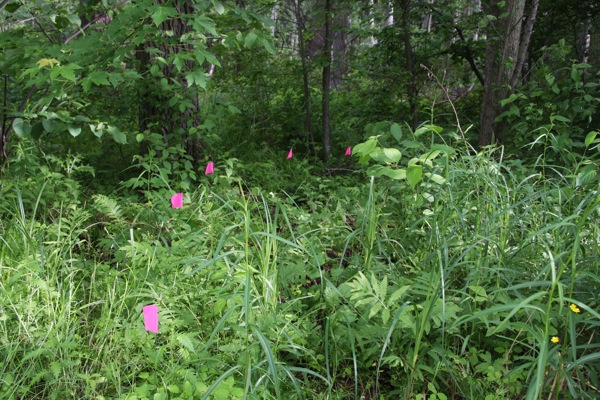 Flag
Cut
Subsurface
Surface
Vegetation
Trail Construction
Flag
Cut
Subsurface
Surface
Vegetation
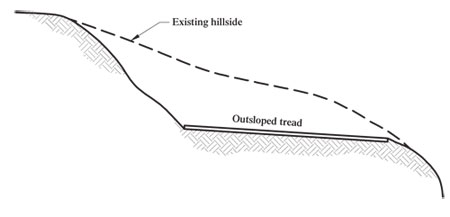 This
2 – 5% outslope
Images: fs.fed.us
Trail Construction
Flag
Cut
Subsurface
Surface
Vegetation
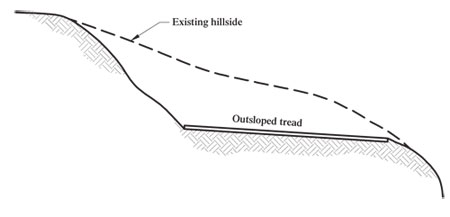 This
Not this
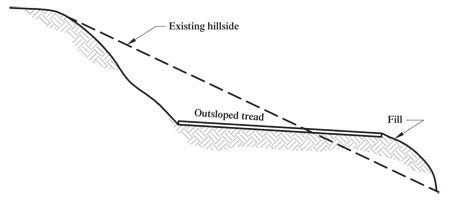 Images: fs.fed.us
Trail Construction
Flag
Cut
Subsurface
Surface
Vegetation
High-lining icebergs in/out
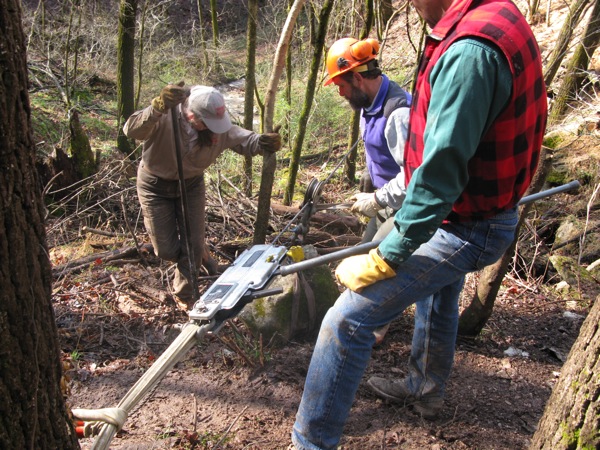 Trail Construction
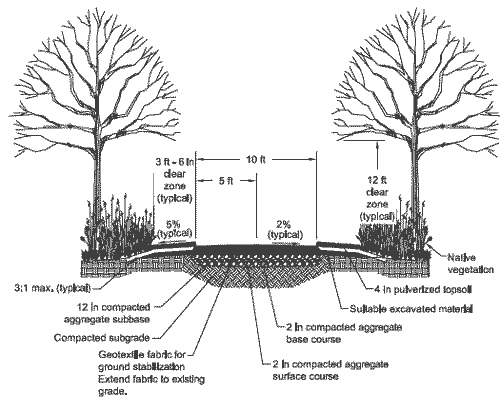 Flag
Cut
Subsurface
Surface
Vegetation
Image: fhwa.dot.gov
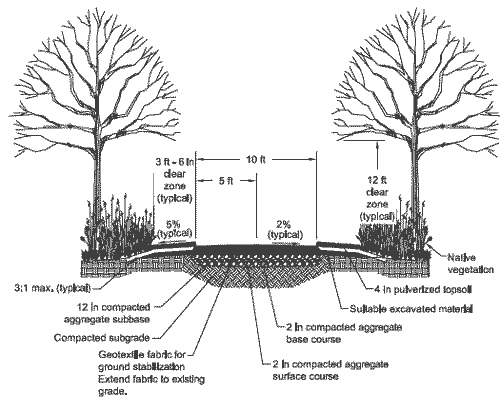 Compacted subgrade 
(mineral soil)
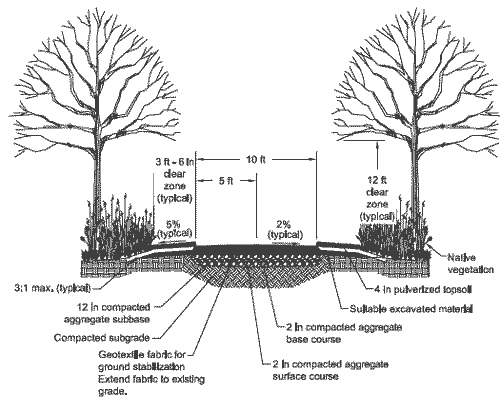 12 inches compacted aggregate subbase
Compacted subgrade 
(mineral soil)
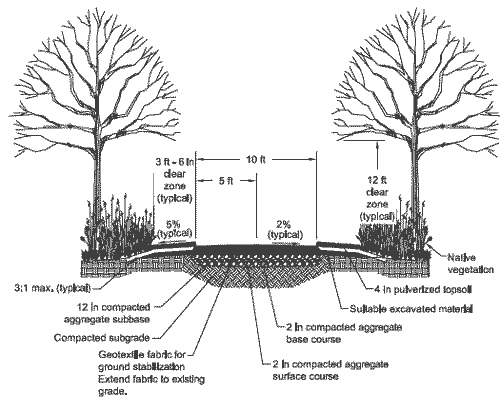 2 inches compacted aggregate base course
12 inches compacted aggregate subbase
Compacted subgrade 
(mineral soil)
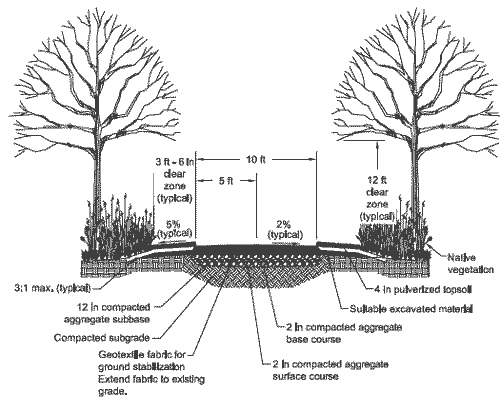 2 inches compacted aggregate surface course
2 inches compacted aggregate base course
12 inches compacted aggregate subbase
Compacted subgrade 
(mineral soil)
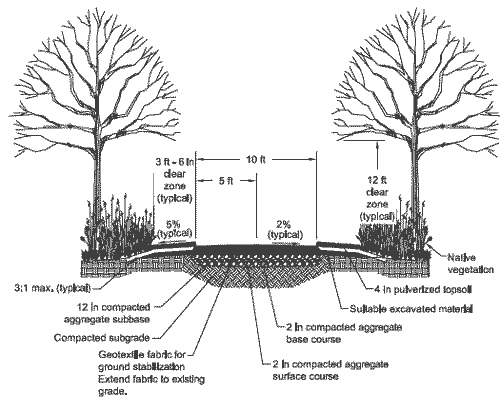 2 inches compacted aggregate surface course
2 inches compacted aggregate base course
Have a friend with a dump truck (16 cubic yards) or a souped-up tractor + hauling trailer
12 inches compacted aggregate subbase
Compacted subgrade 
(mineral soil)
Trail Construction
Flag
Cut
Subsurface
Surface
Vegetation
Aggressively clear for safety and sight lines, but no more
Trail Construction
Flag
Cut
Subsurface
Surface
Vegetation
Aggressively clear for safety and sight lines, but no more

Leave as many trees intact as possible
Trail Construction
Flag
Cut
Subsurface
Surface
Vegetation
Aggressively clear for safety and sight lines, but no more

Leave as many trees intact as possible

Cross large trees on the uphill side
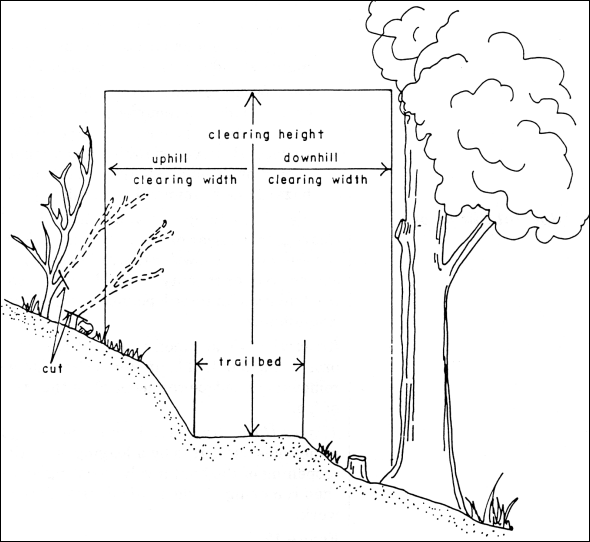 Image: for.gov.bc.ca
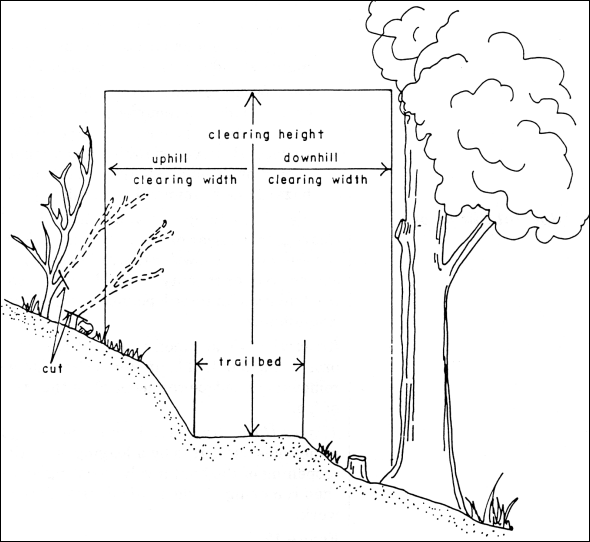 10 ft. minimum, 12 ft. safer
Image: for.gov.bc.ca
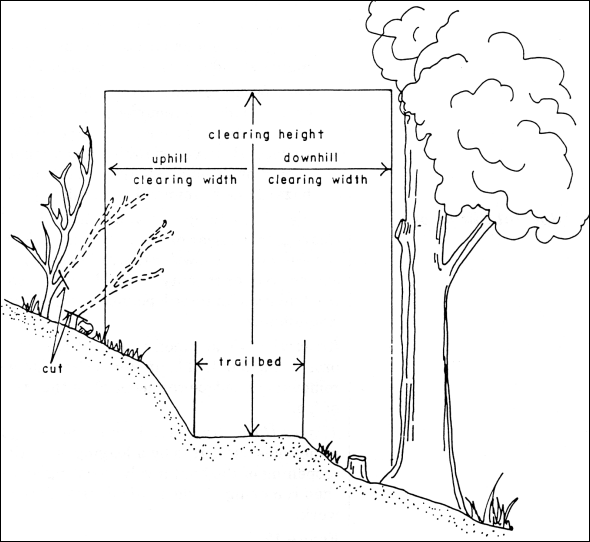 Limbing
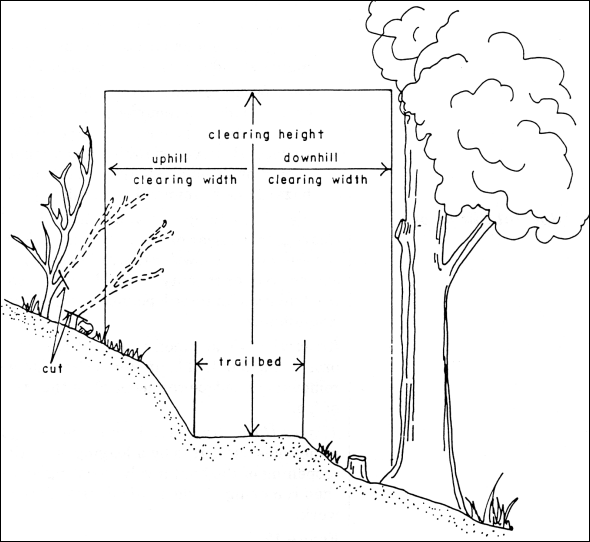 Limbing
Brushing
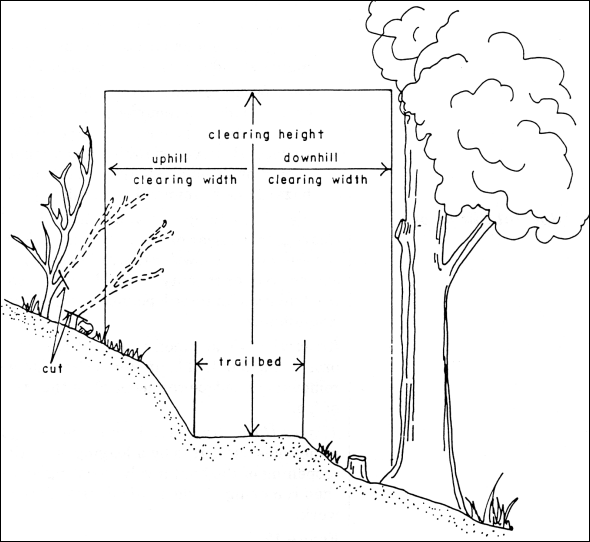 Stump grubbing
Limbing
Brushing
Trail Maintenance
Late winter
As needed
Following storms
De-berming
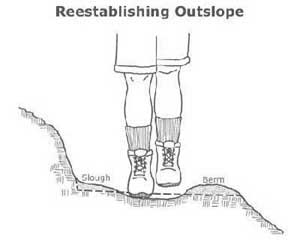 Image: fhwa.dot.gov
Trail Maintenance
Late winter
As needed
Following storms
De-berming
Removing pest wildlife
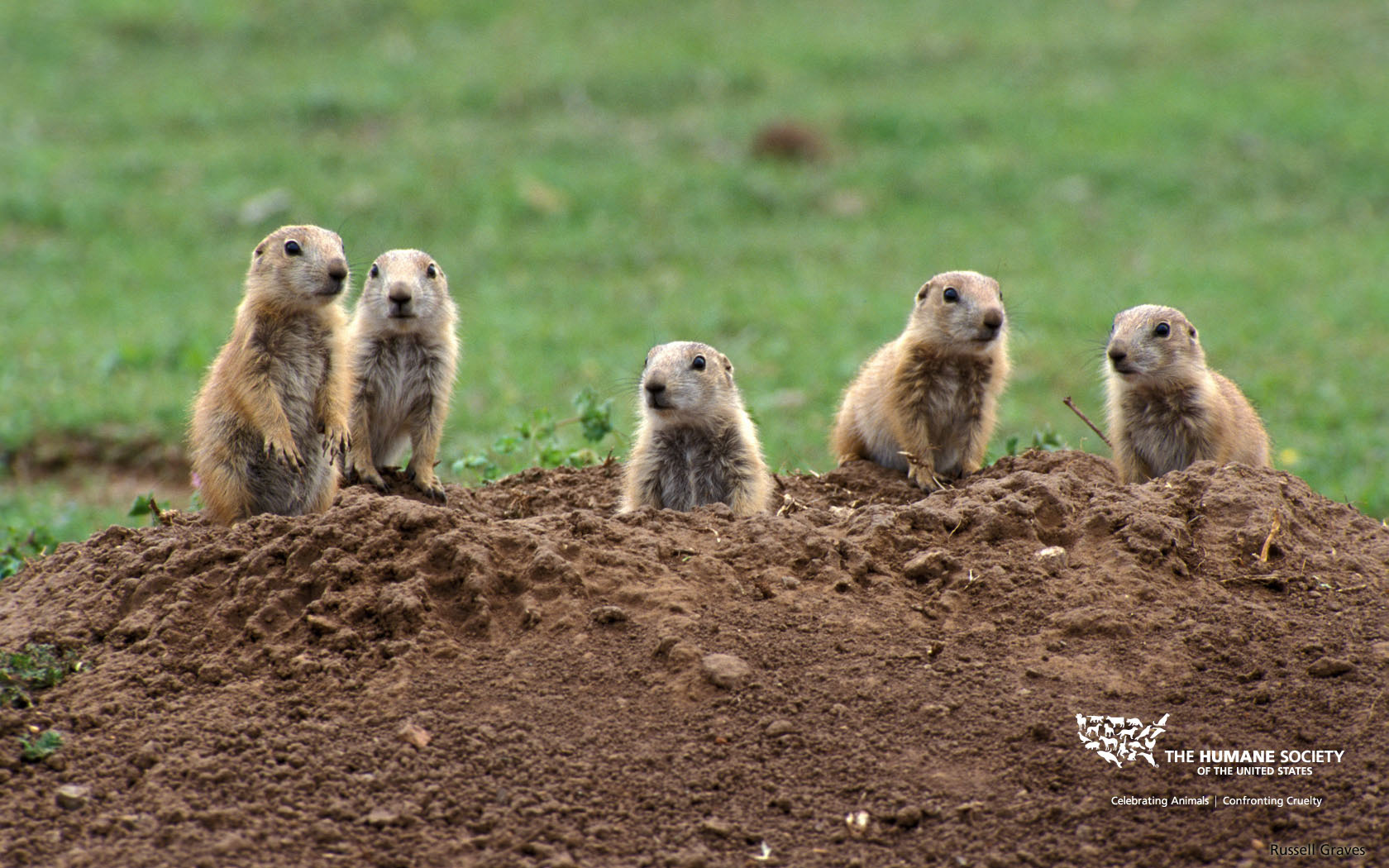 Image: Humane Society
Trail Maintenance
Late winter
As needed
Following storms
De-berming
Removing pest wildlife
Cut back vegetation
Trail Maintenance
Late winter
As needed
Following storms
De-berming
Removing pest wildlife
Cut back vegetation
Reassurance markers
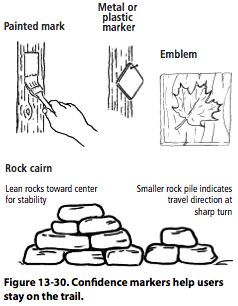 Image: woodlandsteward.com
Trail Maintenance
Late winter
As needed
Following storms
De-berming
Removing pest wildlife
Cut back vegetation
Reassurance markers
Wayfinding
Trail Maintenance
Late winter
As needed
Following storms
De-berming
Removing pest wildlife
Cut back vegetation
Reassurance markers
Wayfinding
Closing visitor-created trails
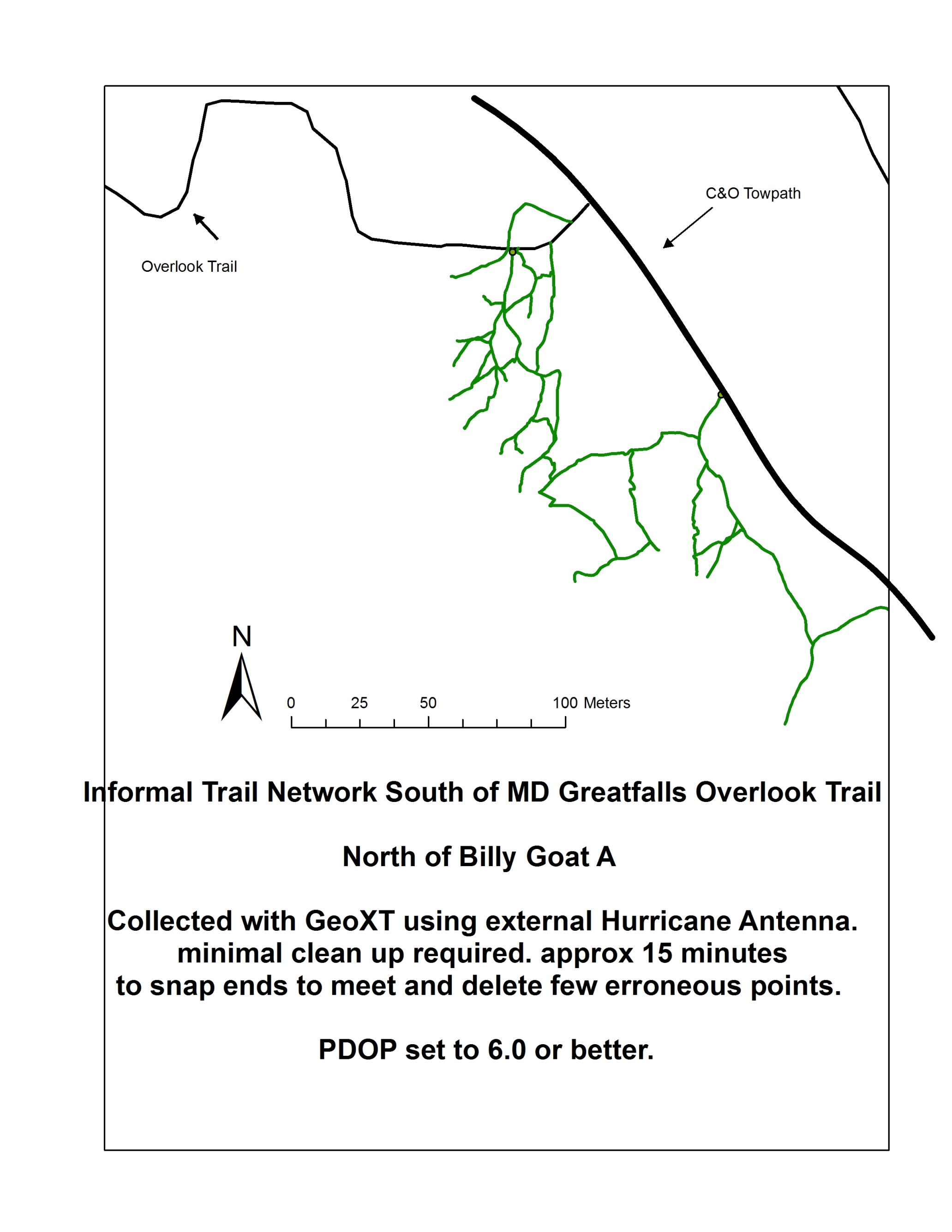 Trail Maintenance
Late winter
As needed
Following storms
De-berming
Removing pest wildlife
Cut back vegetation
Reassurance markers
Wayfinding
Closing visitor-created trails
Mitigating standing water
Trail Maintenance
Late winter
As needed
Following storms
De-berming
Removing pest wildlife
Cut back vegetation
Reassurance markers
Wayfinding
Closing visitor-created trails
Mitigating standing water
Spook hazards
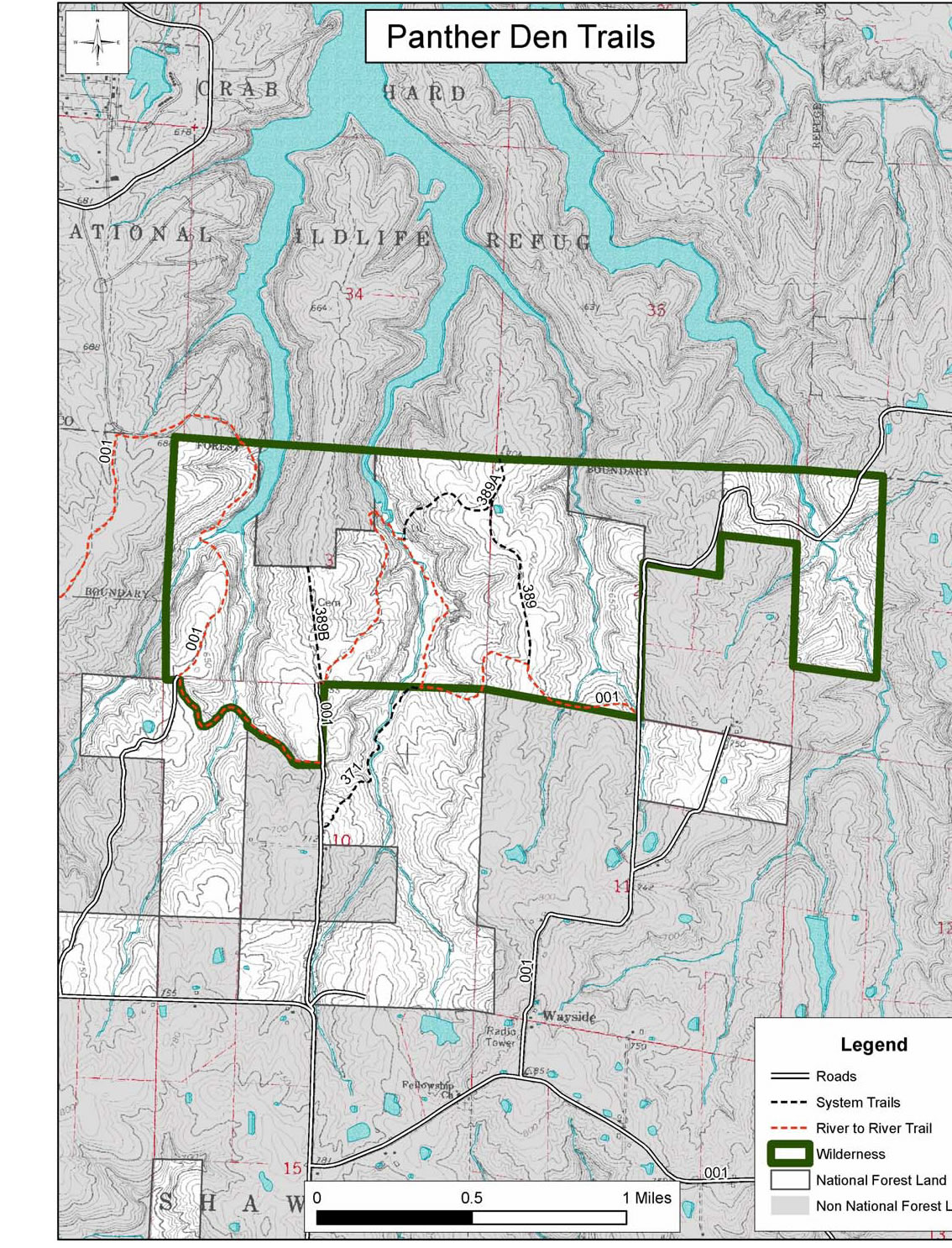 Success Stories – Shawnee National Forest
7 federally designated wilderness areas near
Image: fs.fed.us
Success Stories – Shawnee National Forest
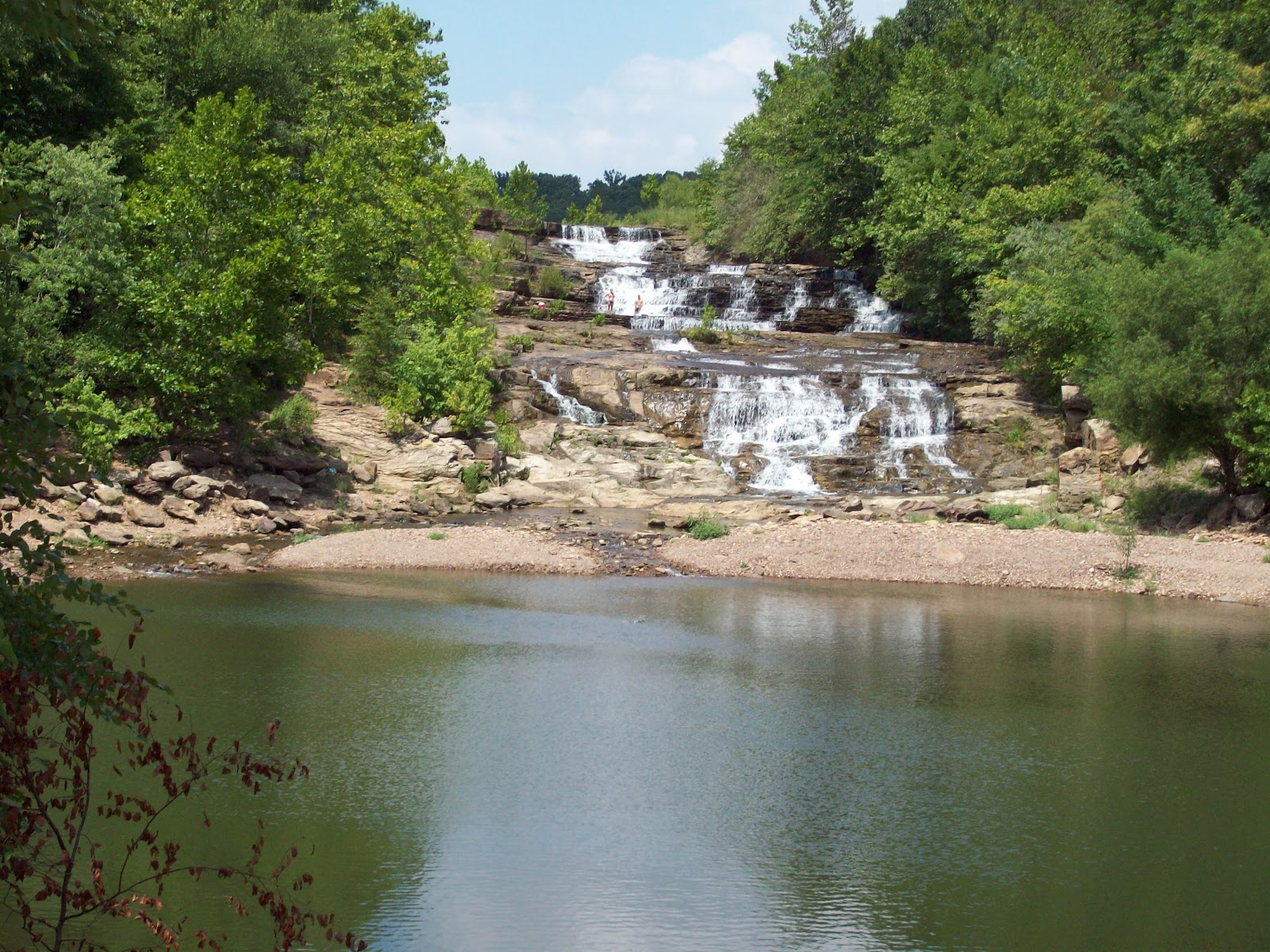 7 federally designated wilderness areas near
10 riding areas
Image: blogspot.com
Success Stories – Shawnee National Forest
7 federally designated wilderness areas near
10 riding areas
Top-ranked trail volunteer coordinator in the country
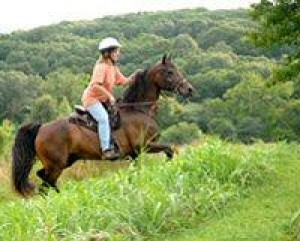 Image: thesouthern.com
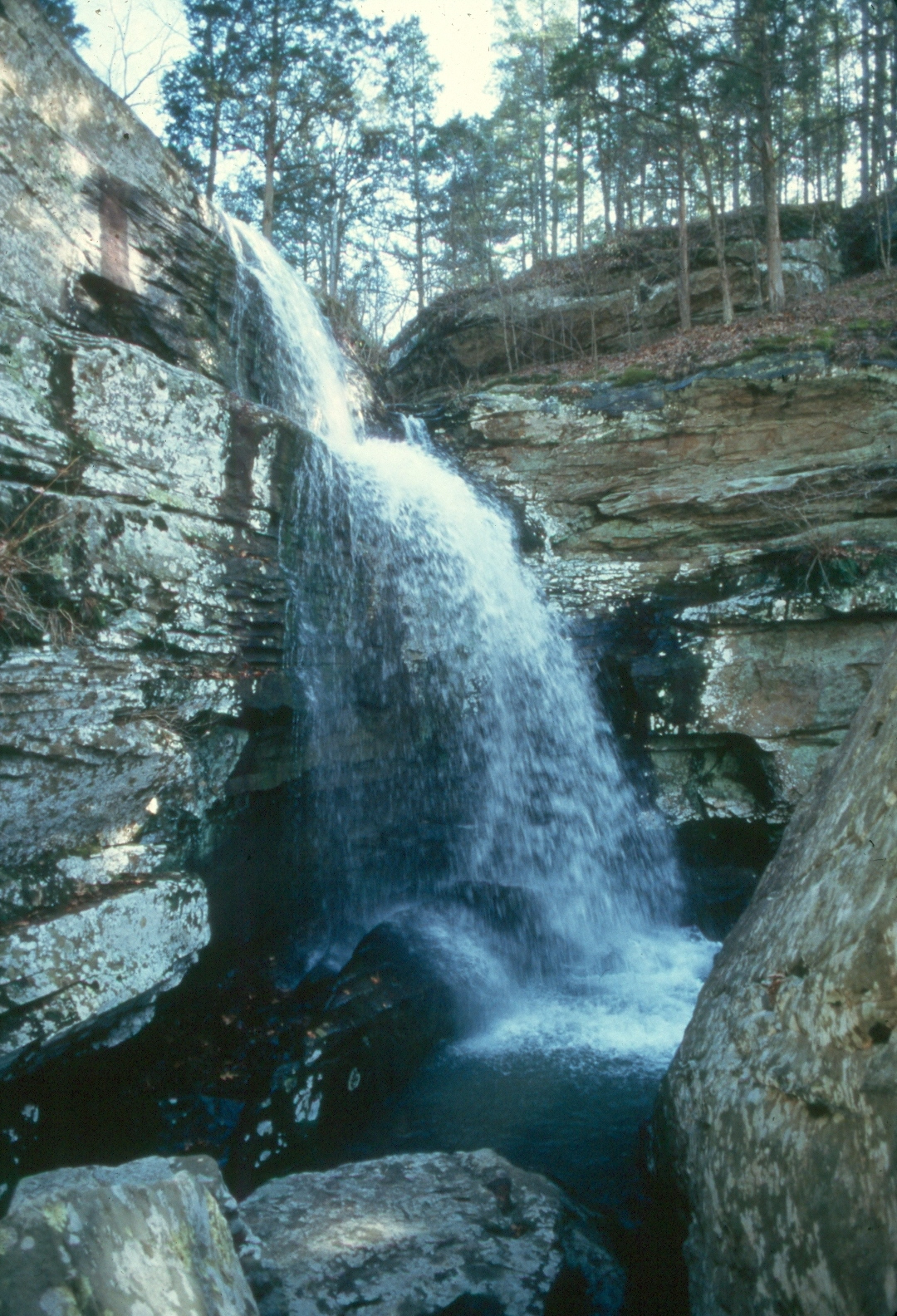 Success Stories – Shawnee National Forest
7 federally designated wilderness areas
10 riding areas
Top-ranked trail volunteer coordinator in the country
Multiple horse-friendly campgrounds nearby
Image: fs.usda.gov
Success Stories – Acadia National Park
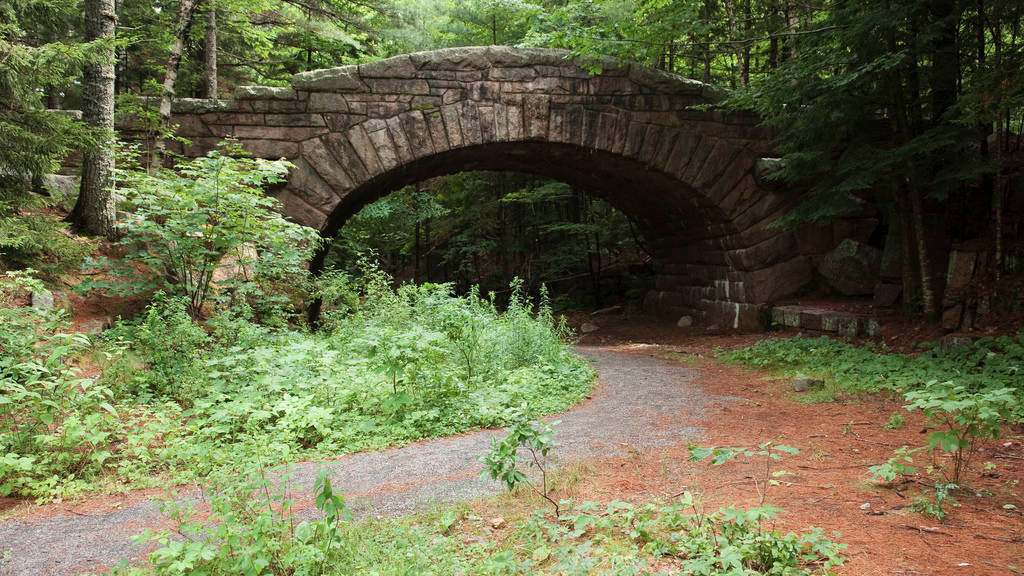 Image: usparks.about.com
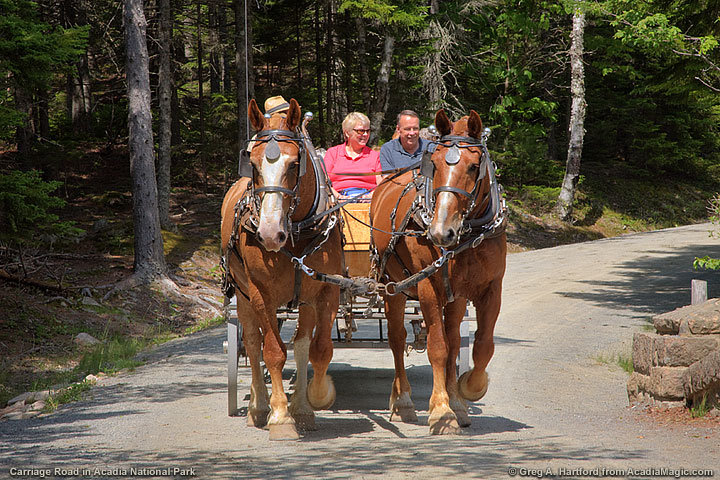 Image: acadiamagic.com
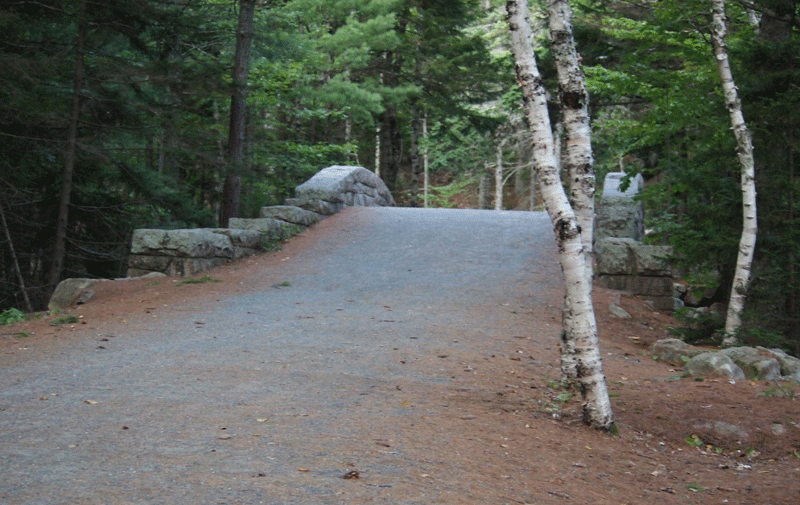 Success Stories – Acadia National Park
Image: exploringtheusbyrv.com
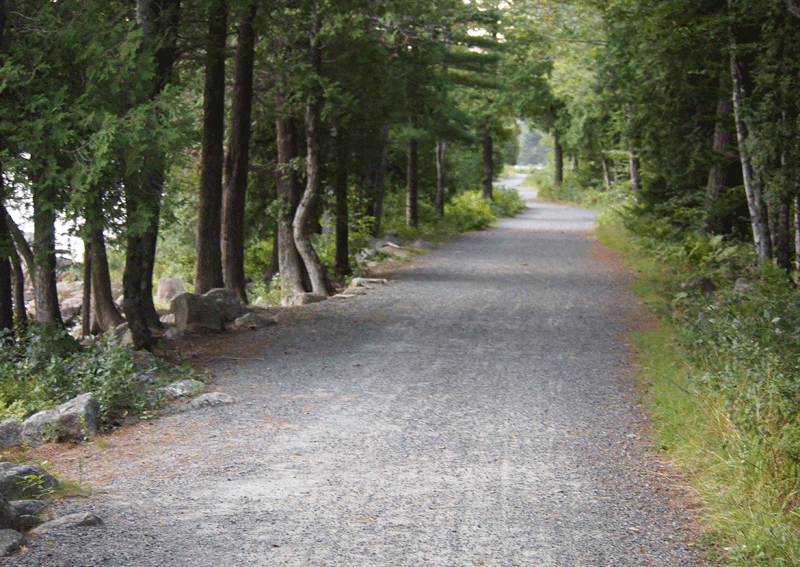 Image: exploringtheusbyrv.com
Where have you been that rode really well?
Other Success Stories?
Handy Resources
Equestrian Trail Design Guidebook
links.logan-park.org/index.php/?i=16 
Professional Trail Builders Association
ptba.org 
U.S.F.S. Trail Construction Manual
links.logan-park.org/index.php/?i=17
Shawnee Trail Conservancy
shawneetrailconservancy.com 
Equestrian Trail BMPs
http://links.logan-park.org/index.php/?i=19
Questions and comments?
Thank You Again